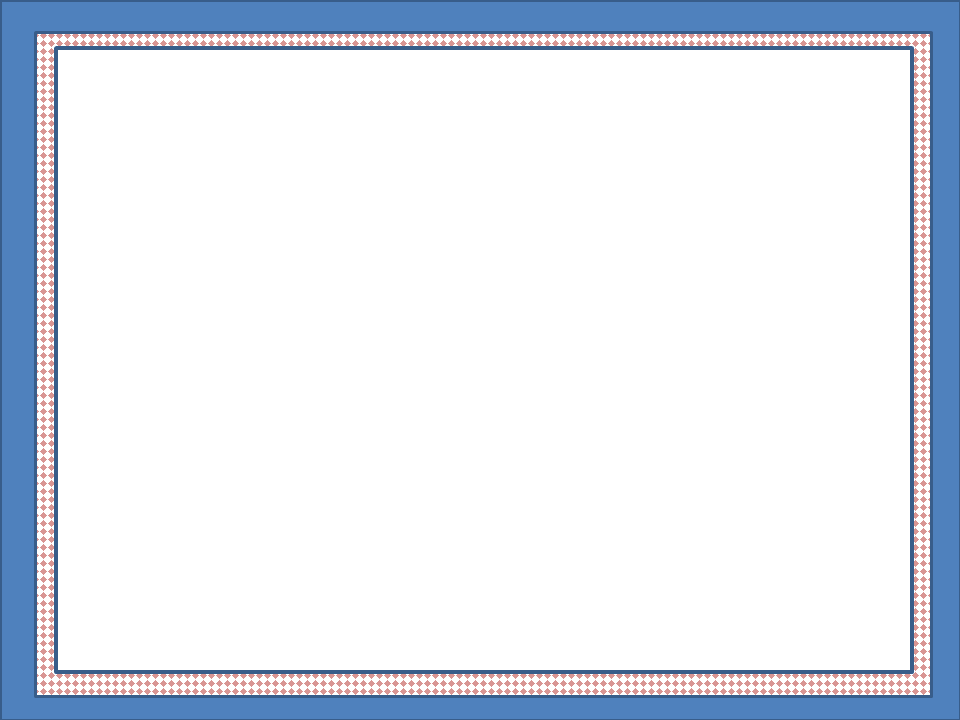 Multiplying Fractions
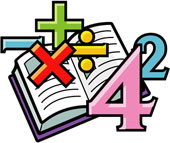 TeacherTwins©2015
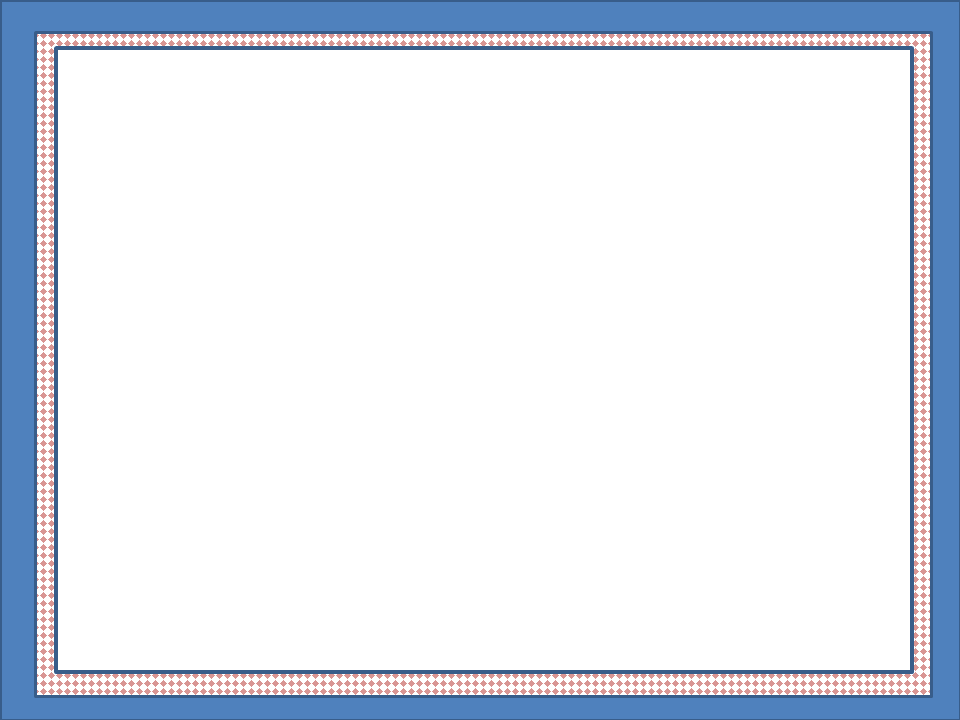 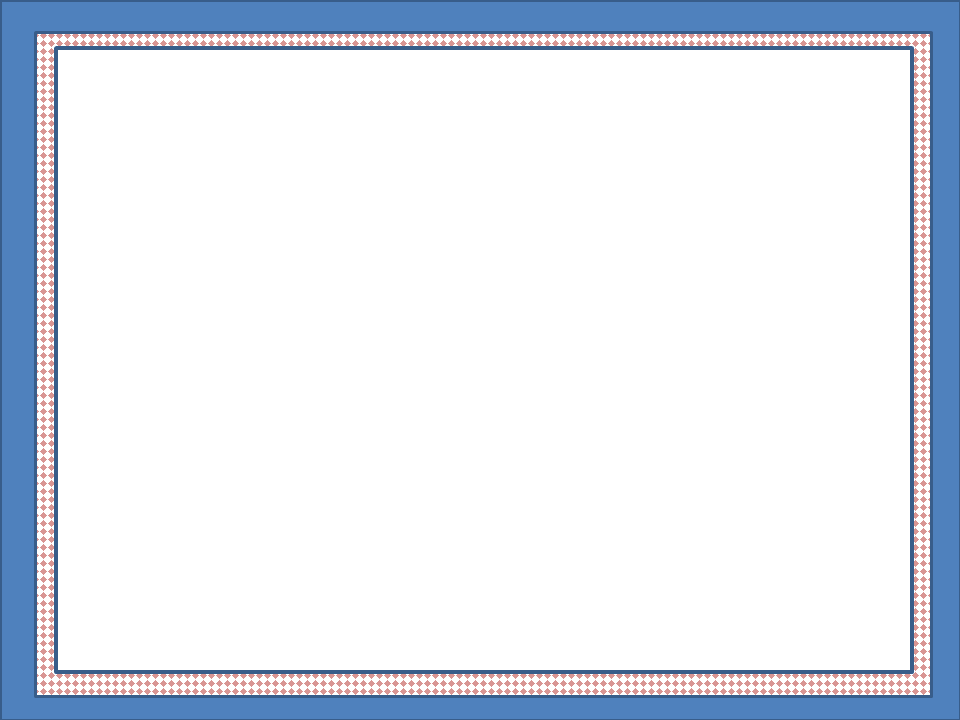 Multiply numerators and multiply denominators.
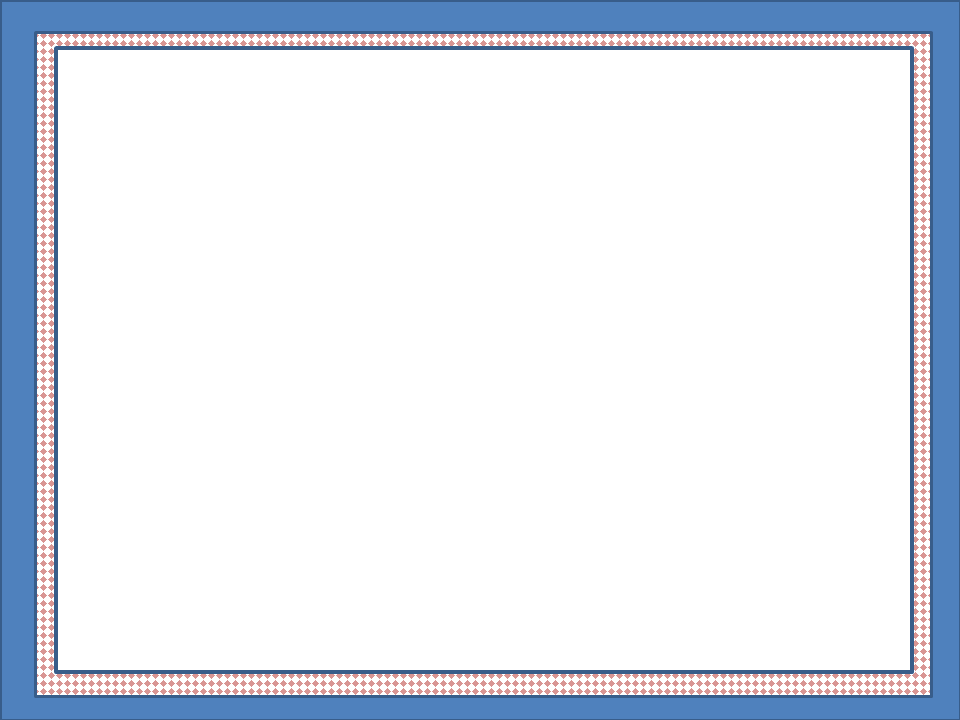 Simplify the fraction by dividing by the GCF.
÷ 10
÷ 10
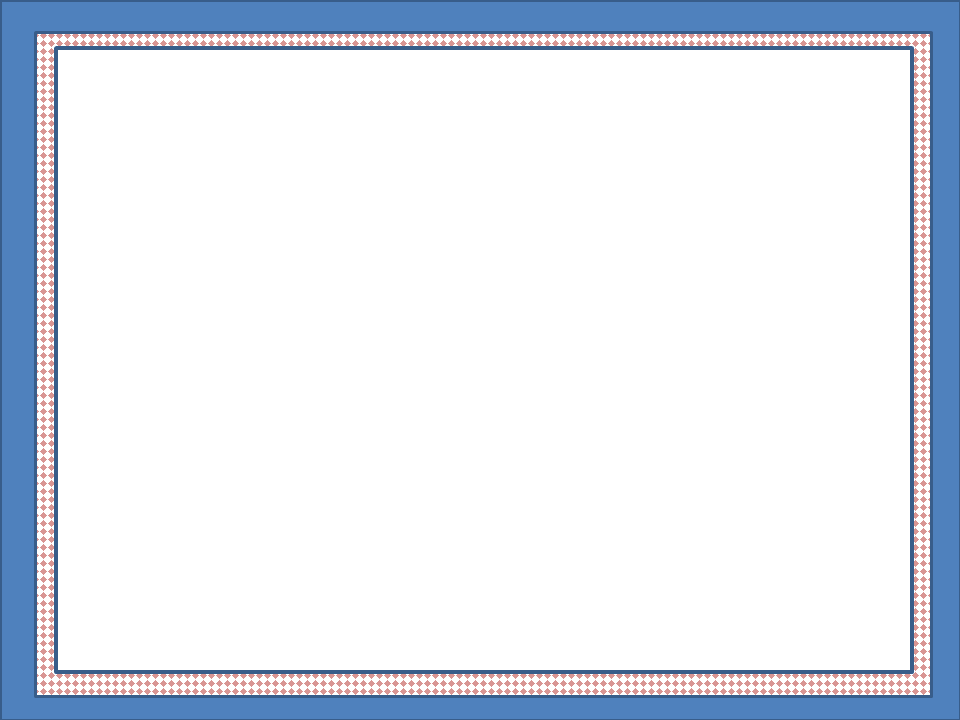 Look at numerator and denominator across from each other. Find the GCF. If it is a number other than one, divide both by it.
1
5
1
14
Multiply new numerators and denominators.
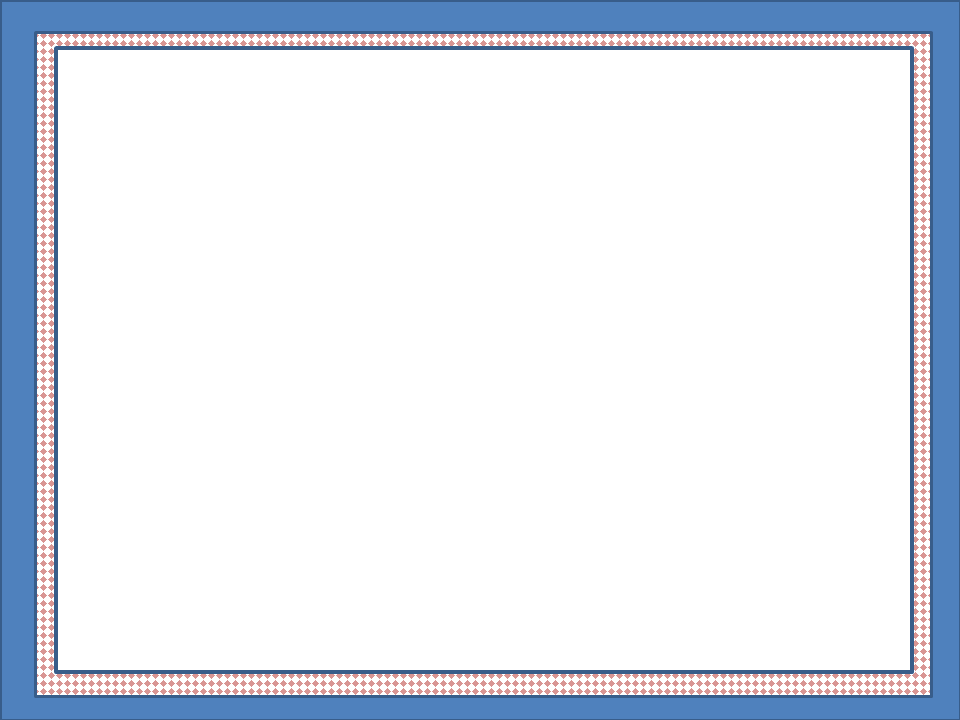 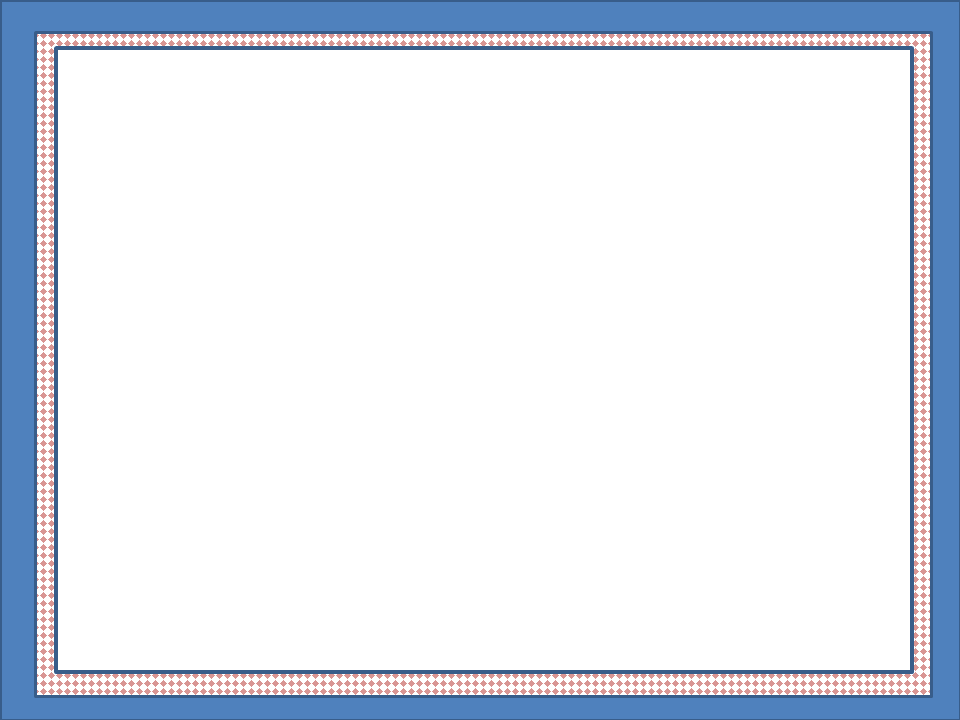 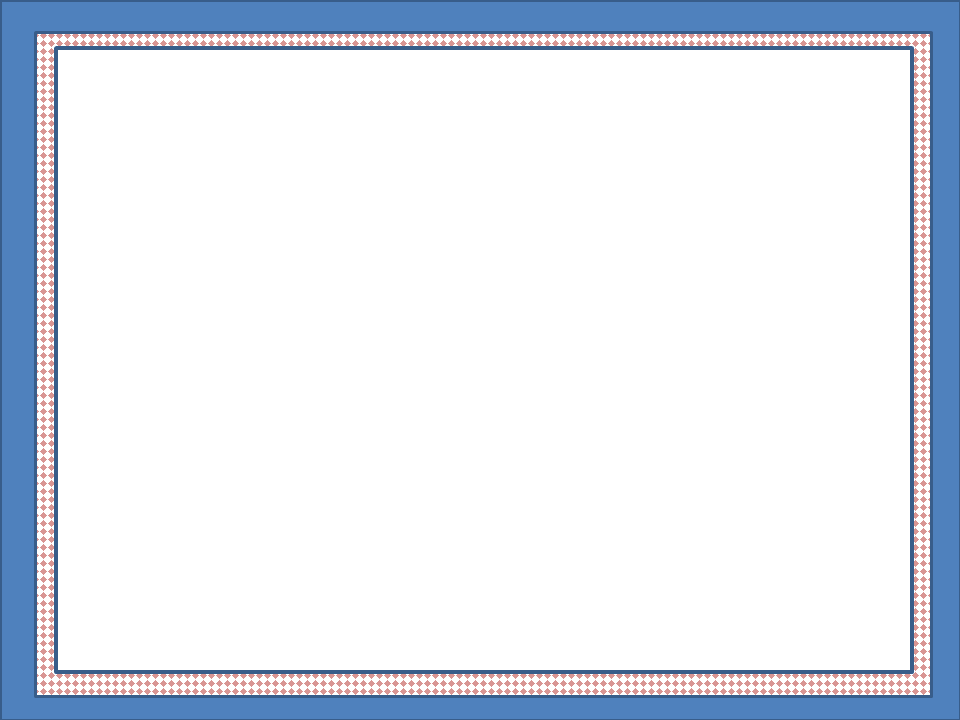 You find the product of 4 and 3 in both problems.